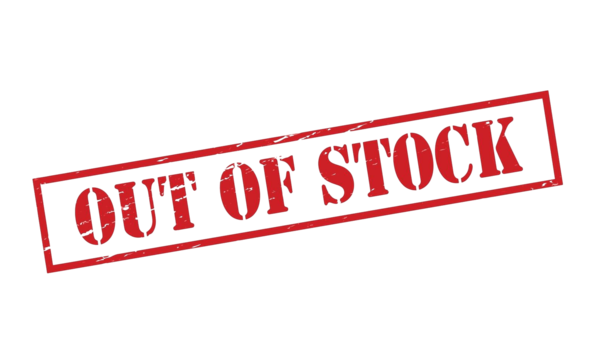 [Speaker Notes: TITRE DE LA PRÉSENTATION (raccourci alt+144 pour un é majuscule)]
Le déclin des amphibiens, une fatalité?
Etat des lieux dans le monde
Etat des lieux en Wallonie
Principales menaces
Actions
Etat des lieux dans le monde
+/- 8.500 espèces
Réparties dans 3 ordres
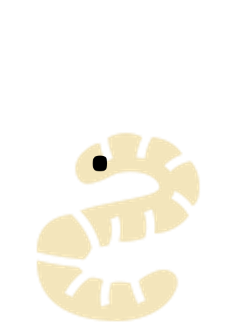 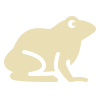 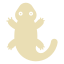 18/11/2023                Journée des organisateurs de sauvetage des batraciens –  Le déclin des amphibiens, une fatalité?
Etat des lieux dans le monde
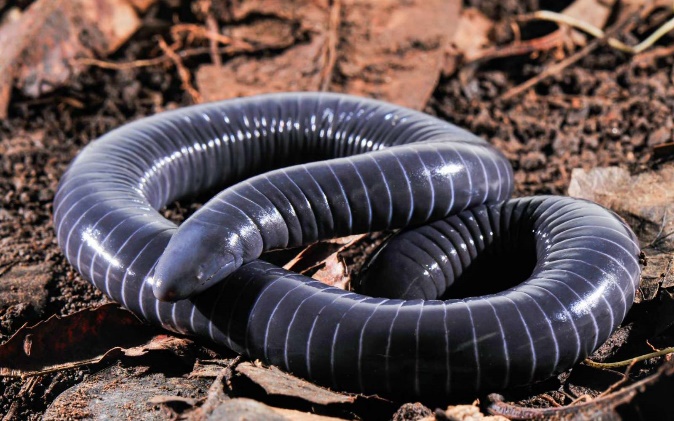 Gymnophiones 
Urodèles 
Anoures
+/-210 espèces
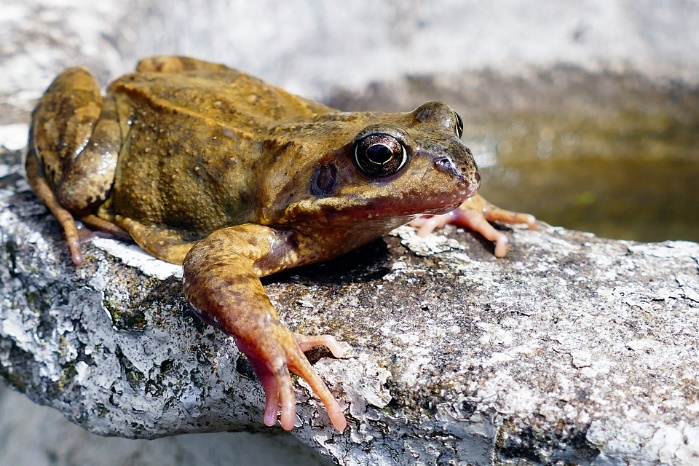 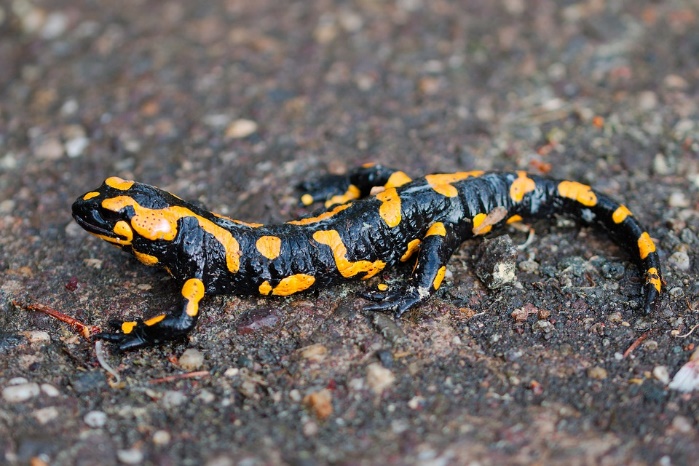 +/-7.500 espèces
+/-780 espèces
© Pixabay
18/11/2023                Journée des organisateurs de sauvetage des batraciens –  Le déclin des amphibiens, une fatalité?
Liste Rouge de l’UICN
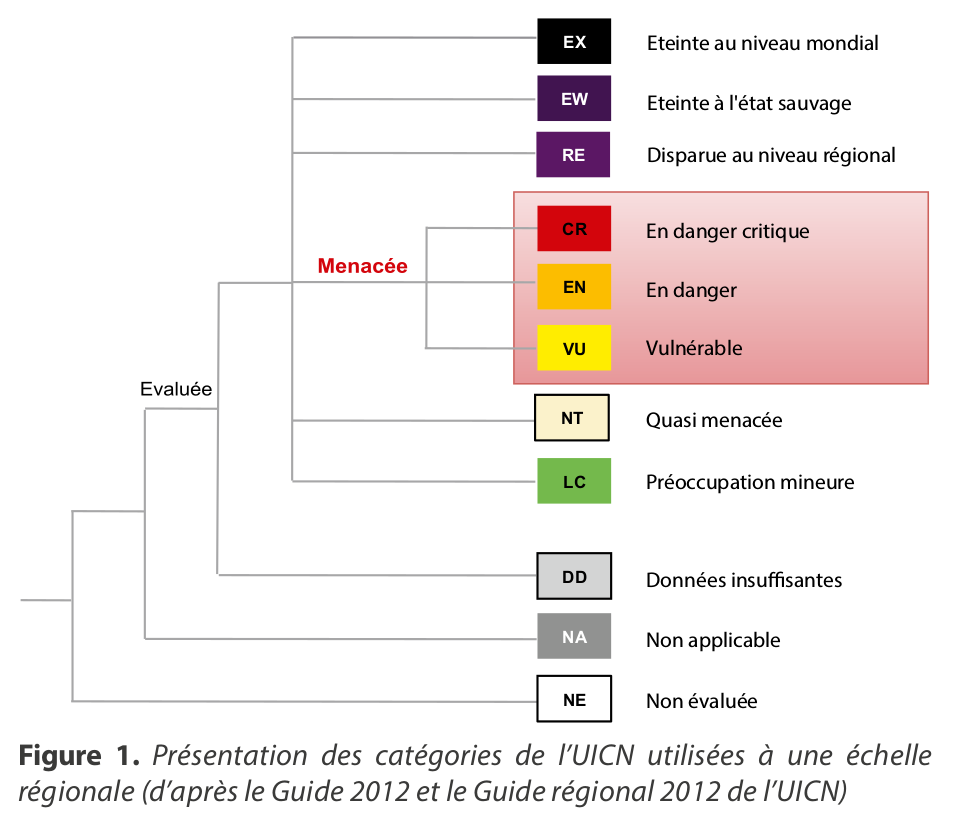 18/11/2023                Journée des organisateurs de sauvetage des batraciens –  Le déclin des amphibiens, une fatalité?
Liste Rouge de l’UICN
Estime la probabilité d’extinction des espèces
Cadre de référence pour suivre l’évolution du statut 

8.011 espèces d’Amphibiens prises en compte en 2023 contre 7.450 en 2022
18/11/2023                Journée des organisateurs de sauvetage des batraciens –  Le déclin des amphibiens, une fatalité?
Liste Rouge UICN mondiale
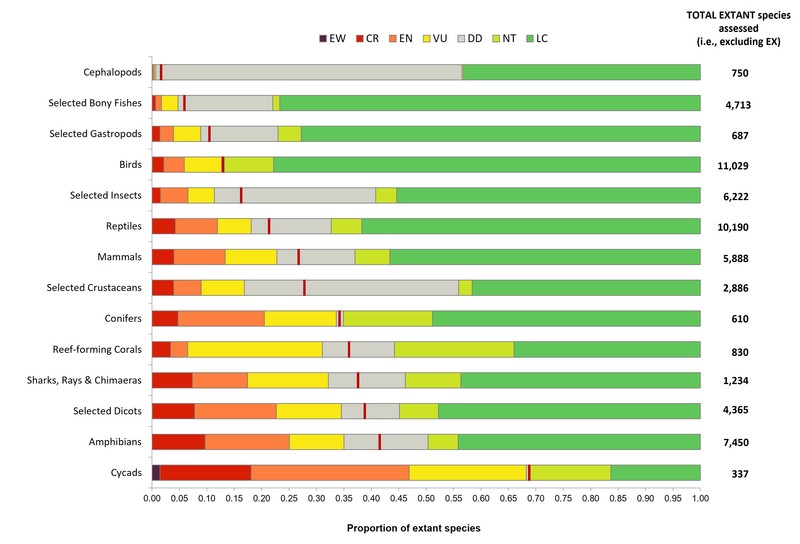 https://www.iucnredlist.org/resources/summary-statistics
Liste Rouge UICN mondiale
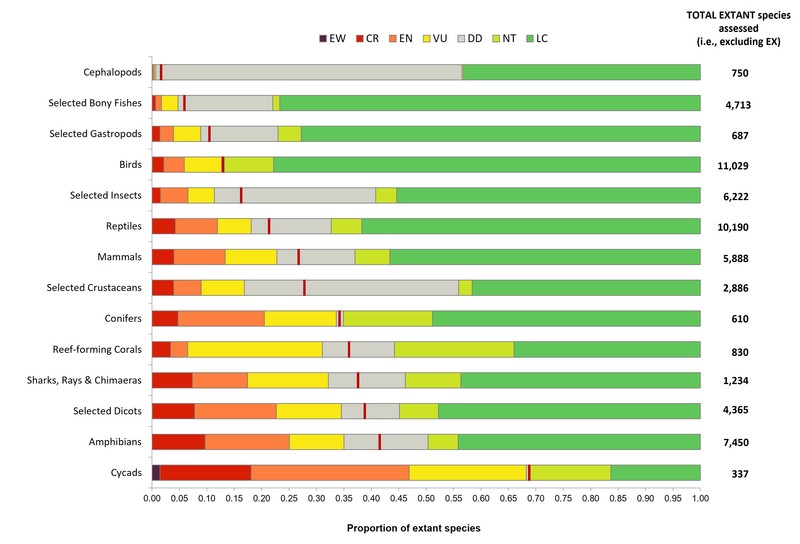 41% des espèces sont menacées (2022)
https://www.iucnredlist.org/resources/summary-statistics
Etat des lieux en Wallonie
Liste rouge wallonne 
11 taxons indigènes évalués sur 14 en Wallonie
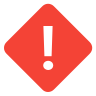 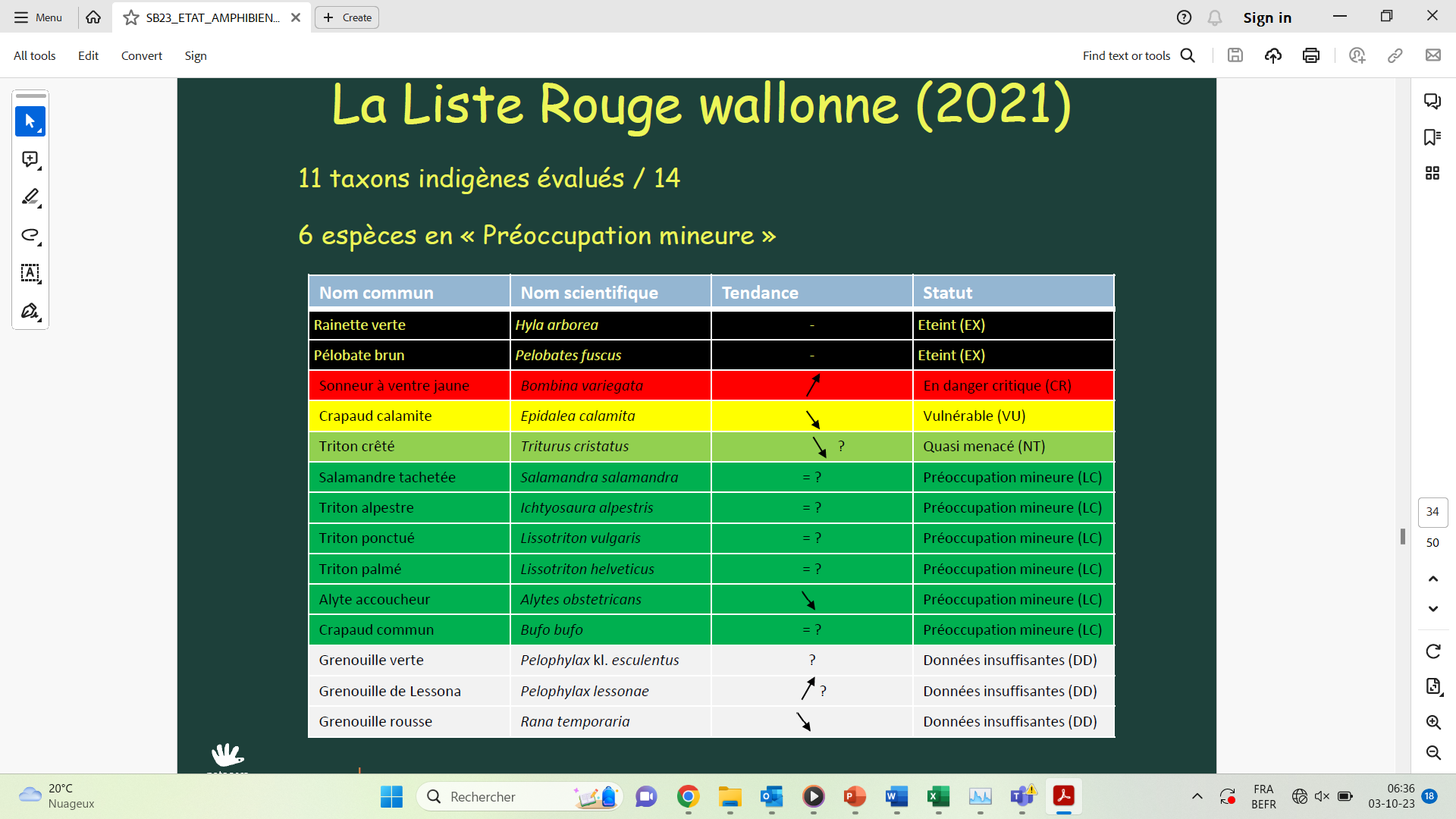 18/11/2023                Journée des organisateurs de sauvetage des batraciens –  Le déclin des amphibiens, une fatalité?
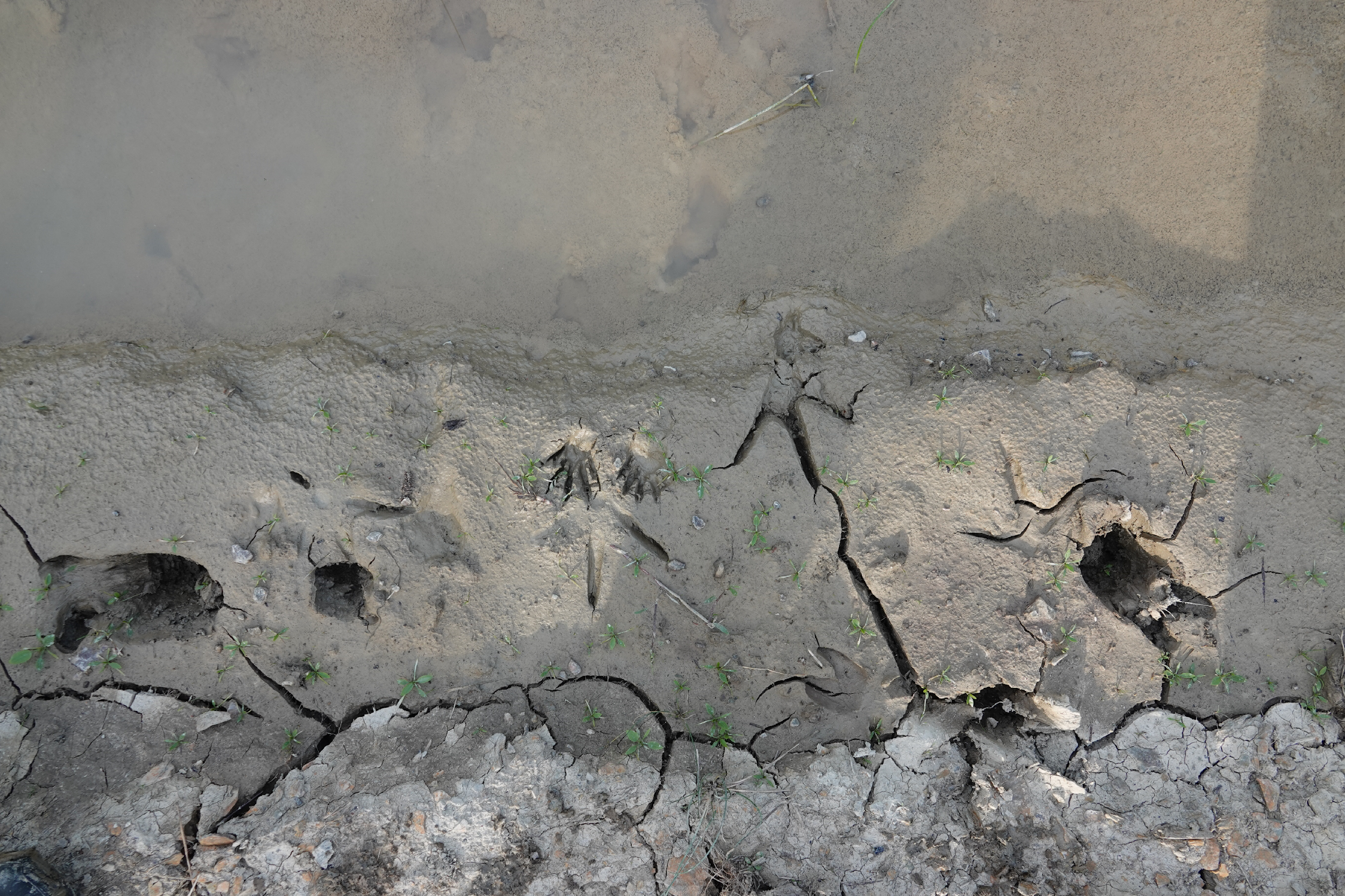 Les principales menaces
Menaces
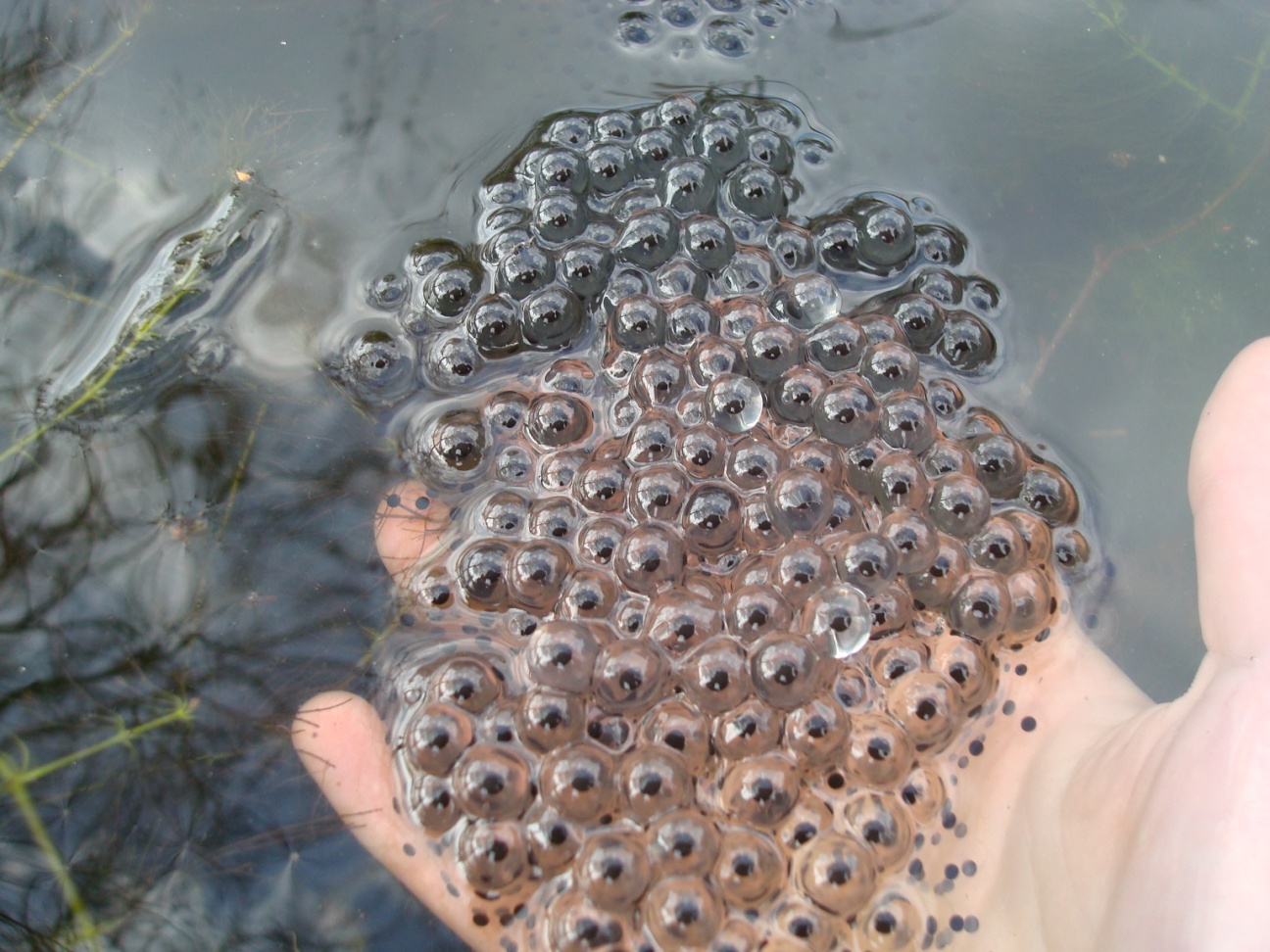 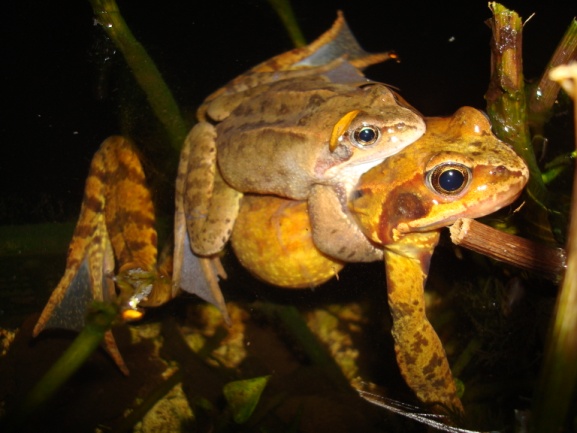 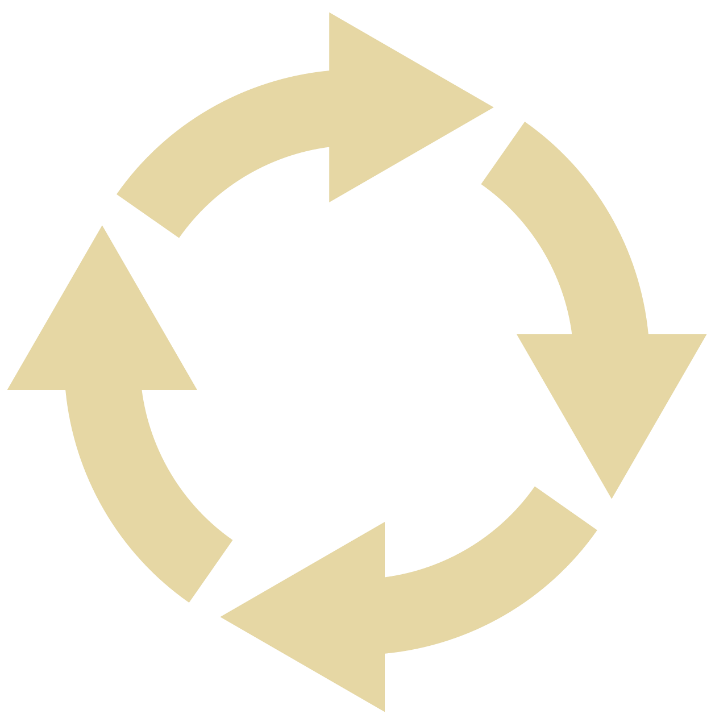 Cycle de vie
Phase terrestre
Phase aquatique
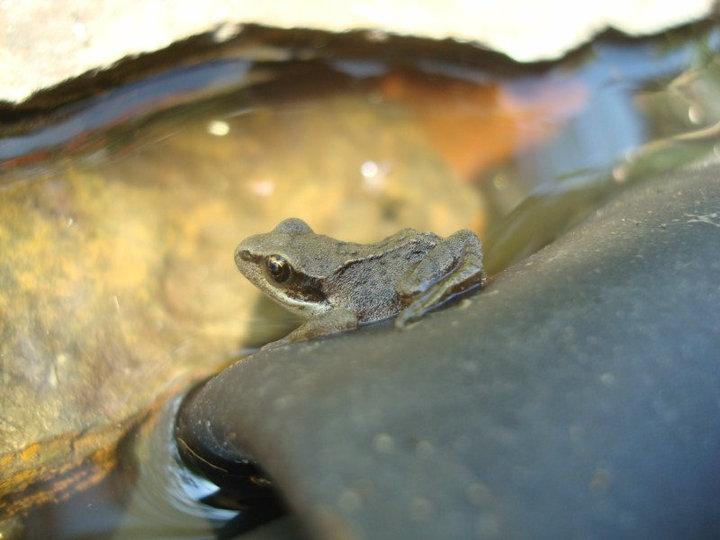 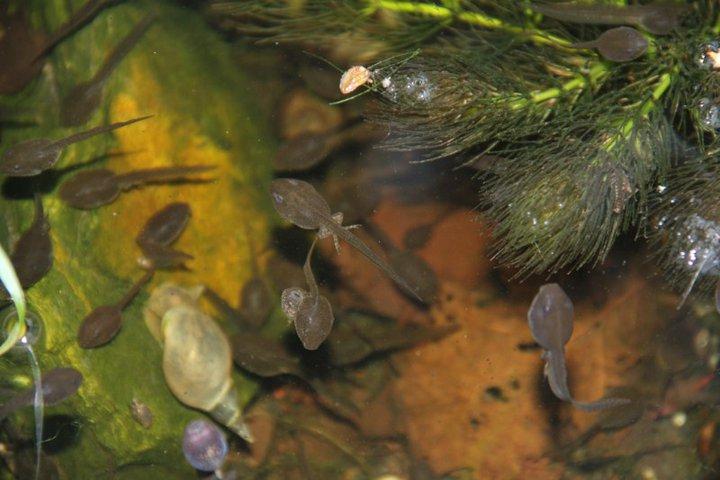 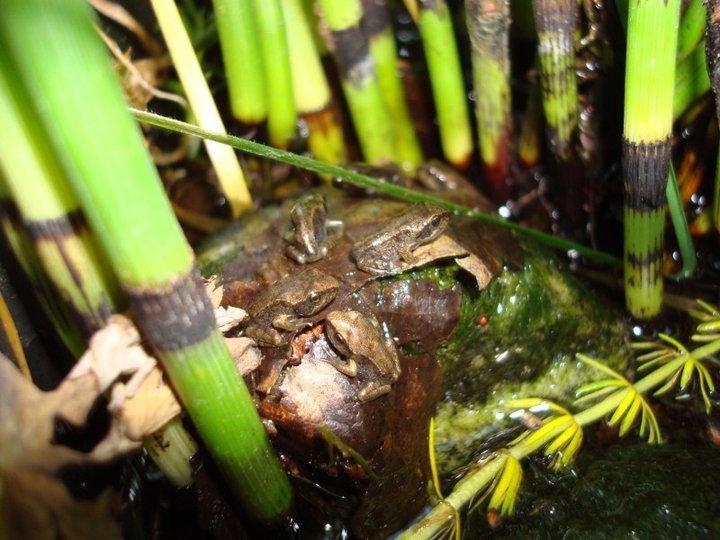 © Aurélie Robise
18/11/2023                Journée des organisateurs de sauvetage des batraciens –  Le déclin des amphibiens, une fatalité?
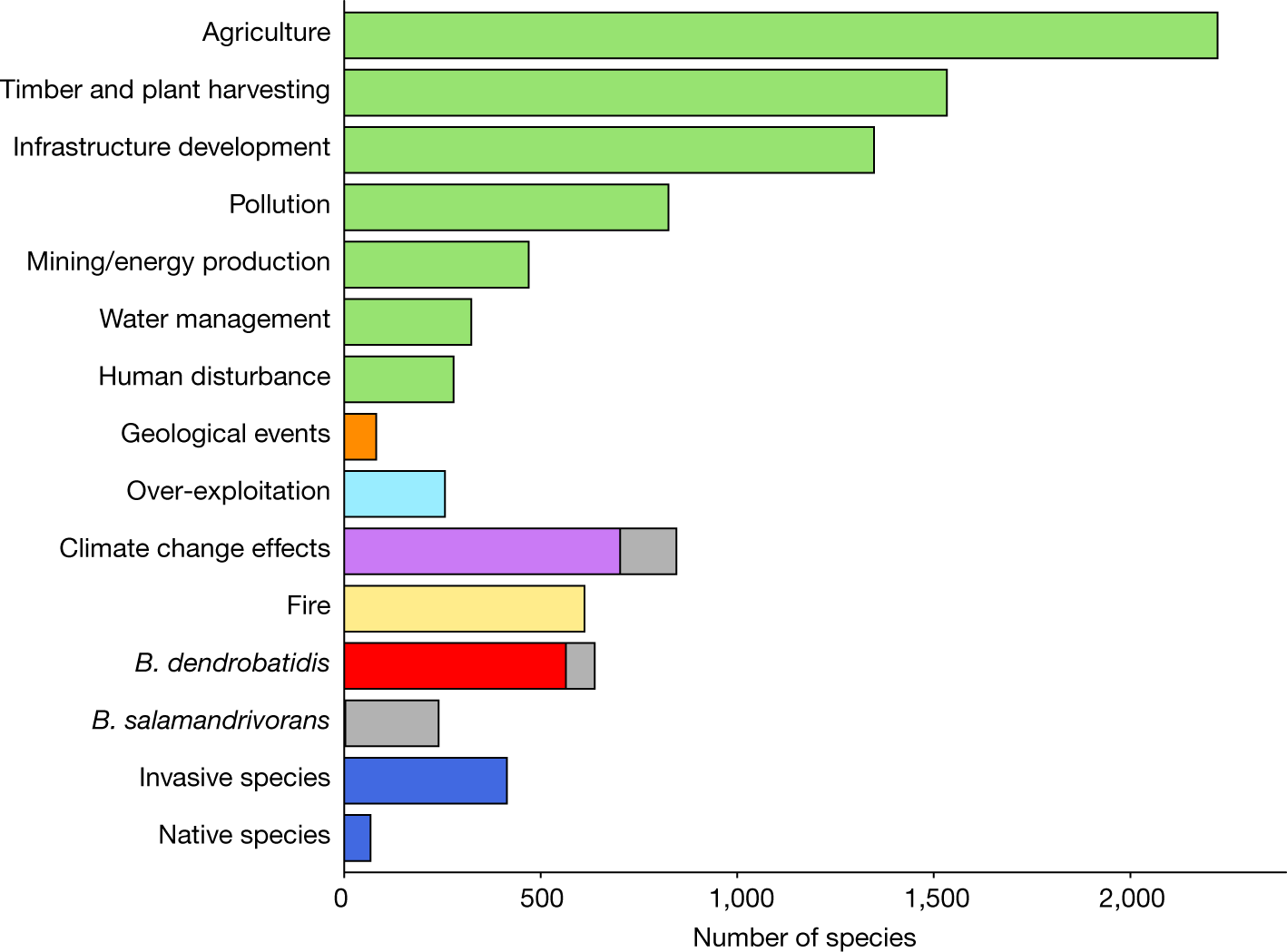 Perte et dégradation de l’habitat
Surexploitation
Changements climatiques
Maladies émergentes
Espèces exotiques envahissantes
Ongoing declines for the world’s amphibians in the face of emerging threats
18/11/2023                Journée des organisateurs de sauvetage des batraciens –  Le déclin des amphibiens, une fatalité?
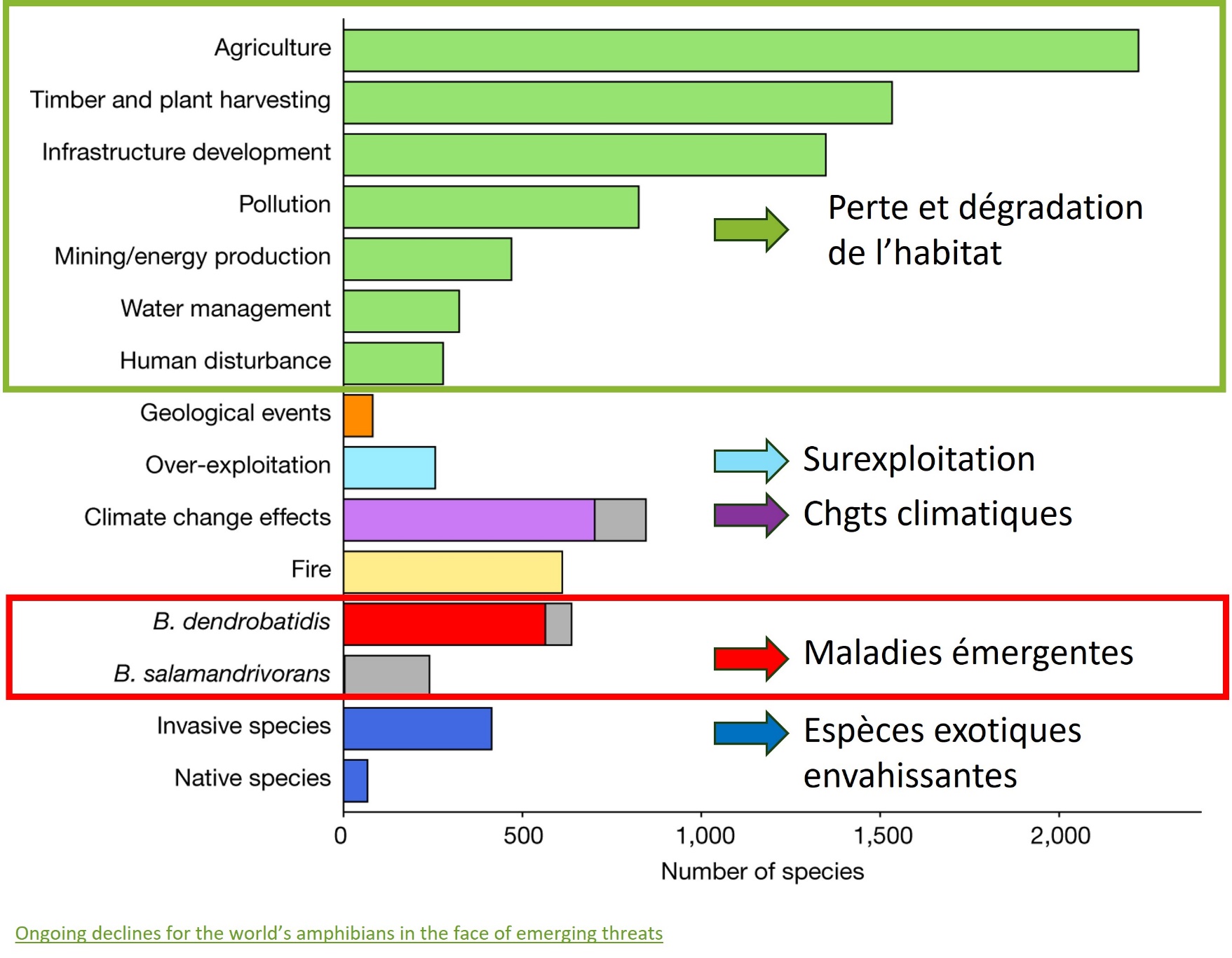 Les menaces s’additionnent souvent les unes aux autres!
18/11/2023                Journée des organisateurs de sauvetage des batraciens –  Le déclin des amphibiens, une fatalité?
Le déclin des amphibiens, une fatalité?
Non!


Il est possible d’agir concrètement.
18/11/2023                Journée des organisateurs de sauvetage des batraciens –  Le déclin des amphibiens, une fatalité?
Suivi et reporting
Il est important de communiquer les observations réalisées!
 
Via observations.be
Pour agir rapidement lorsqu’une nouvelle menace est détectée
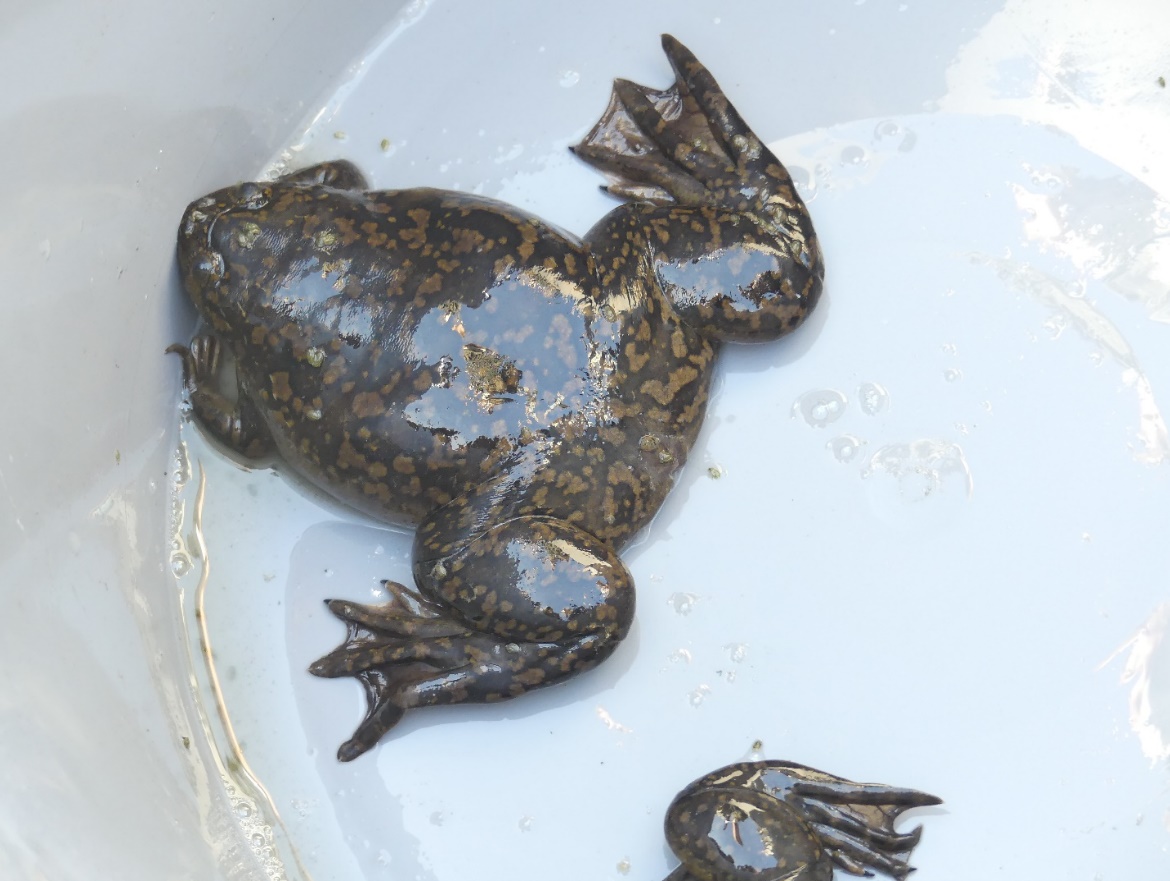 © Frank Minette
18/11/2023                Journée des organisateurs de sauvetage des batraciens –  Le déclin des amphibiens, une fatalité?
Suivi et reporting
Batrachochytrium salamandrivorans (Bsal)
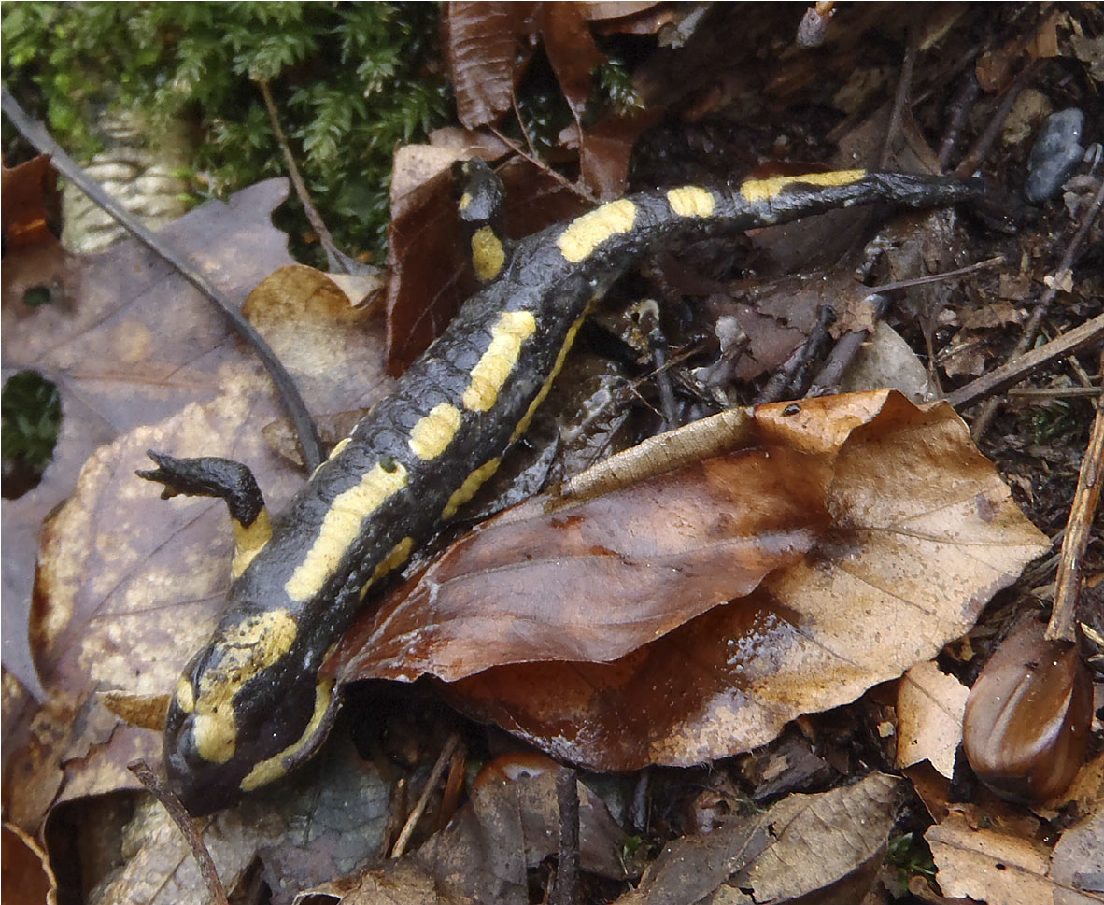 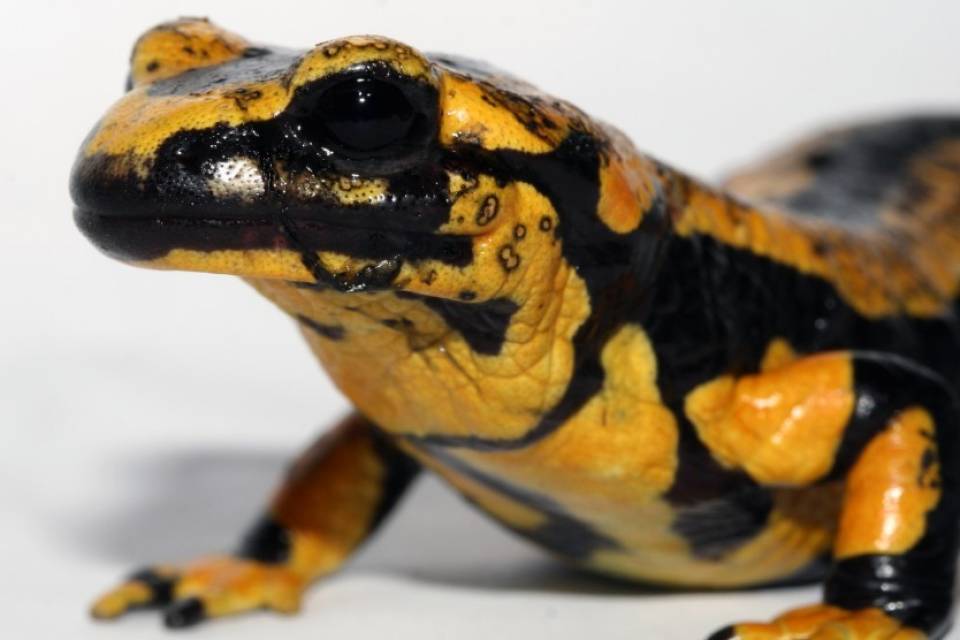 © van Mullekom
salamandre@natagora.be
18/11/2023                Journée des organisateurs de sauvetage des batraciens –  Le déclin des amphibiens, une fatalité?
Suivi et reporting
Pour réaliser un suivi précis des populations et détecter les tendances
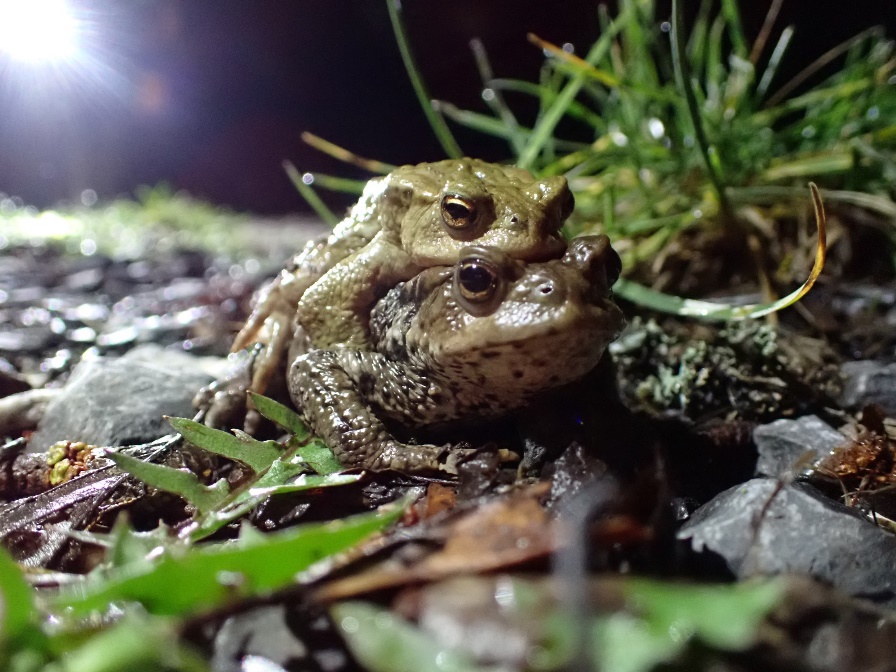 © Aurélie Robise
18/11/2023                Journée des organisateurs de sauvetage des batraciens –  Le déclin des amphibiens, une fatalité?
Suivi et reporting
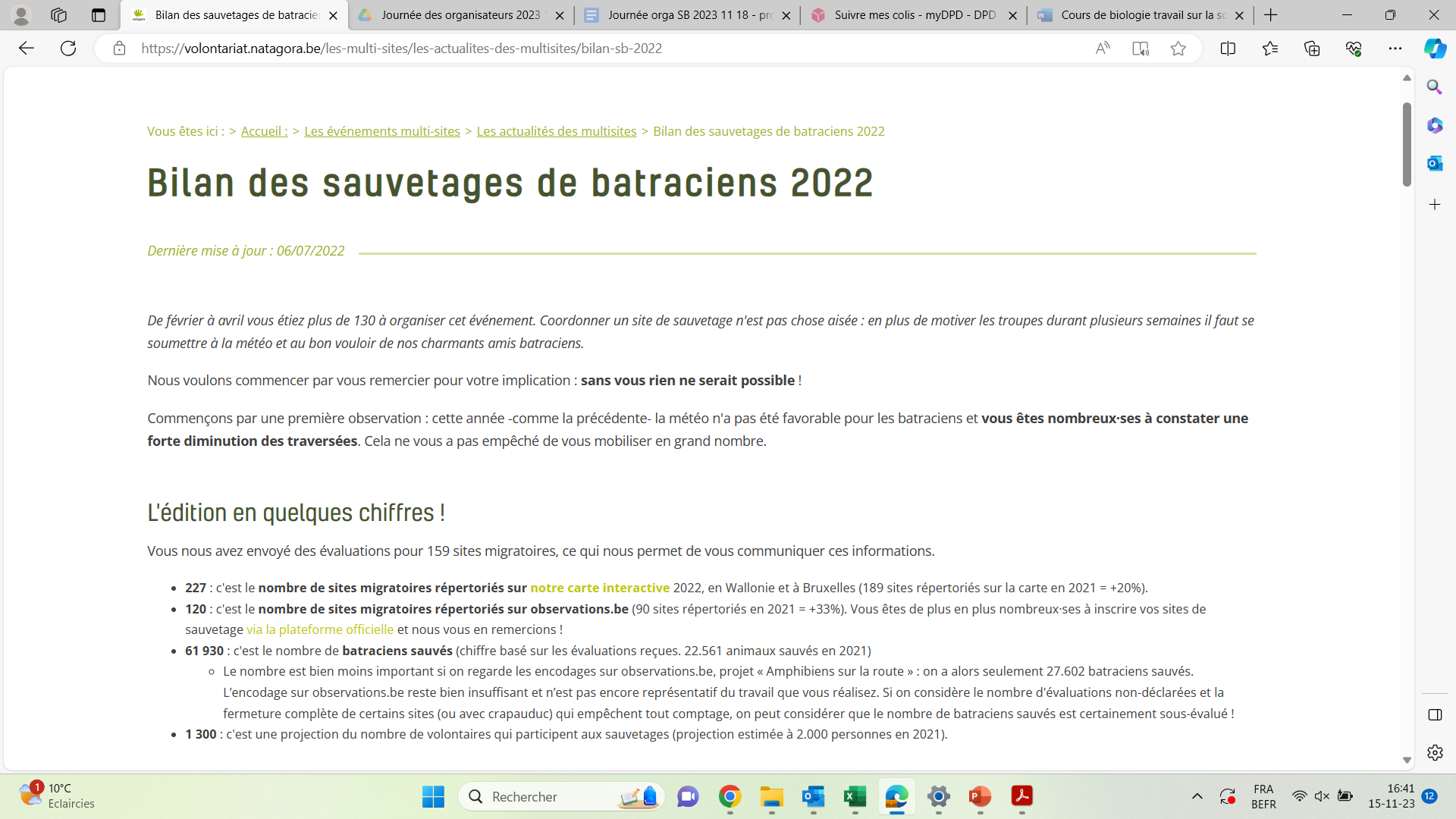 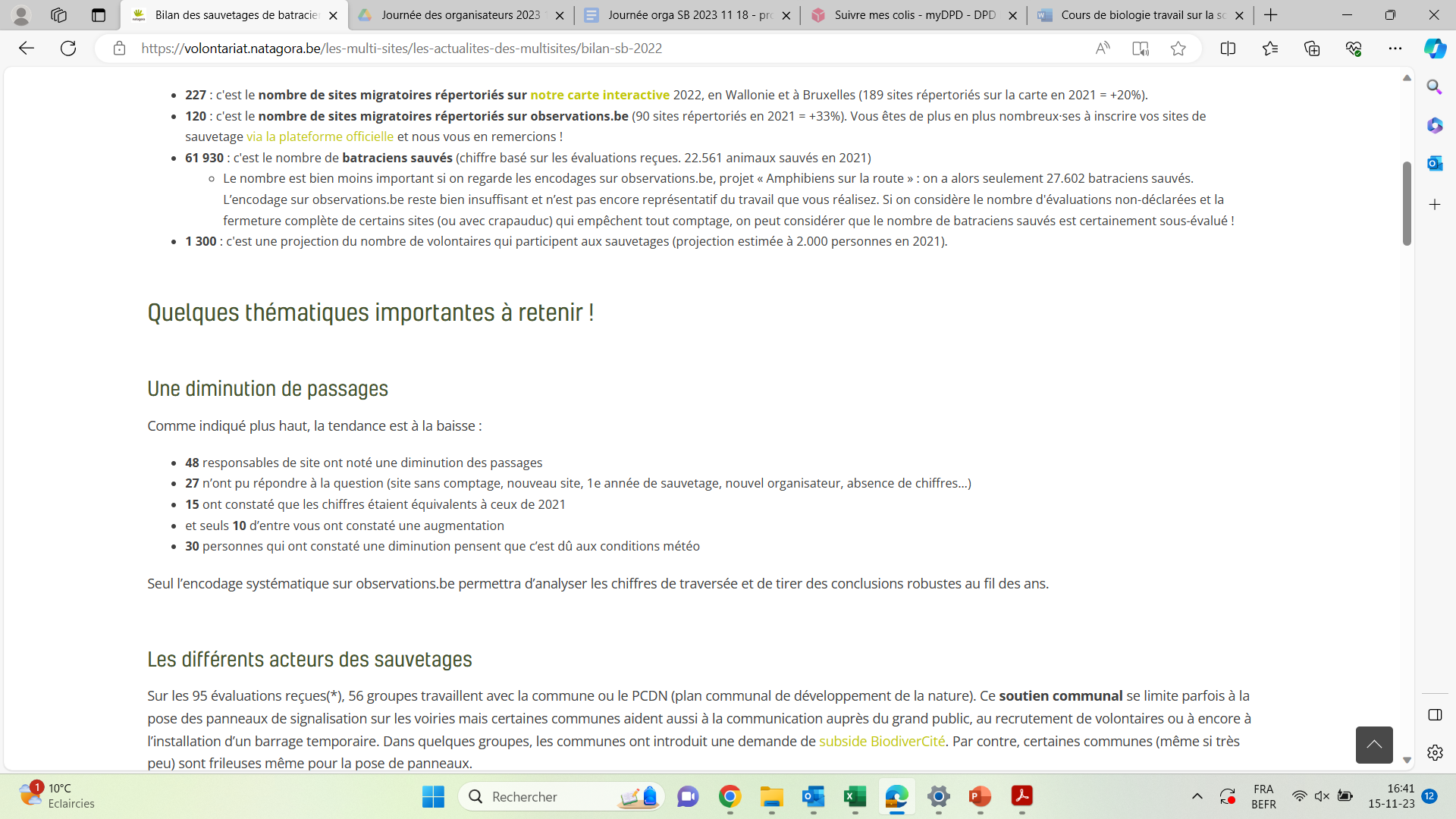 Bilan des sauvetages de batraciens 2022 - Natagora Volontariat
Bilan des sauvetages de batraciens 2023
18/11/2023                Journée des organisateurs de sauvetage des batraciens –  Le déclin des amphibiens, une fatalité?
Suivi et reporting
Sondage naturaliste sur la grenouille rousse 
(hiver 2021-2022)
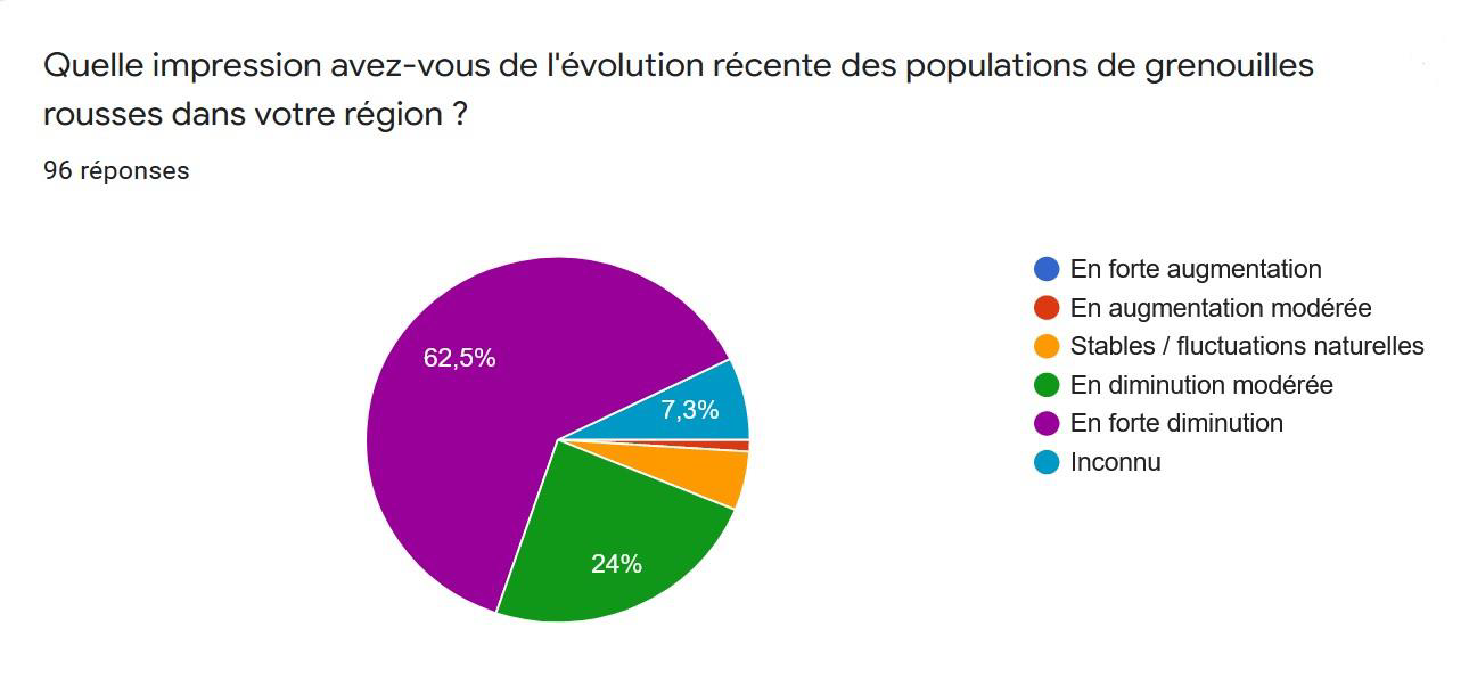 18/11/2023                Journée des organisateurs de sauvetage des batraciens –  Le déclin des amphibiens, une fatalité?
Suivi et reporting
Les données de comptages de pontes confirment le déclin de l’espèce en Wallonie
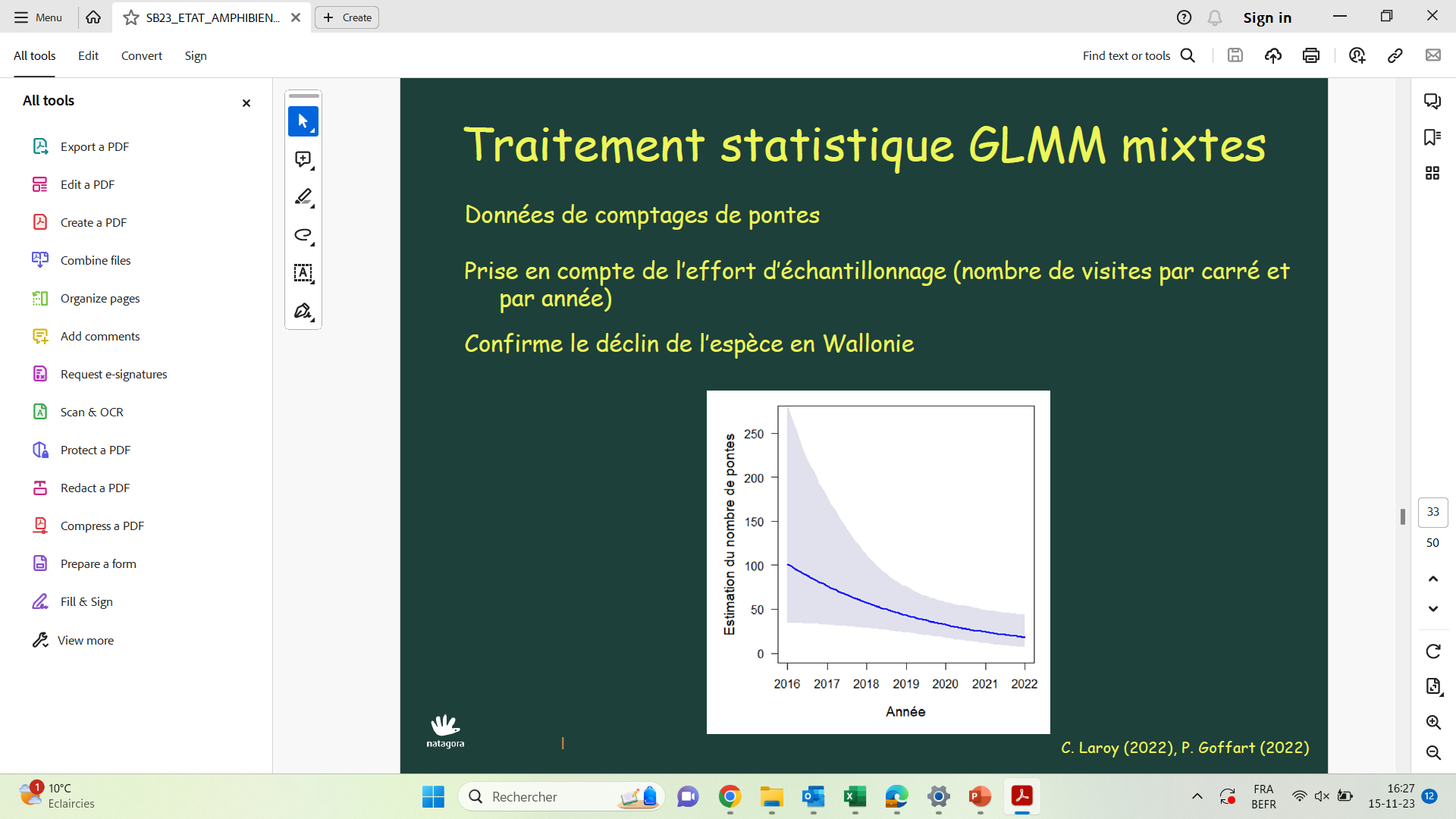 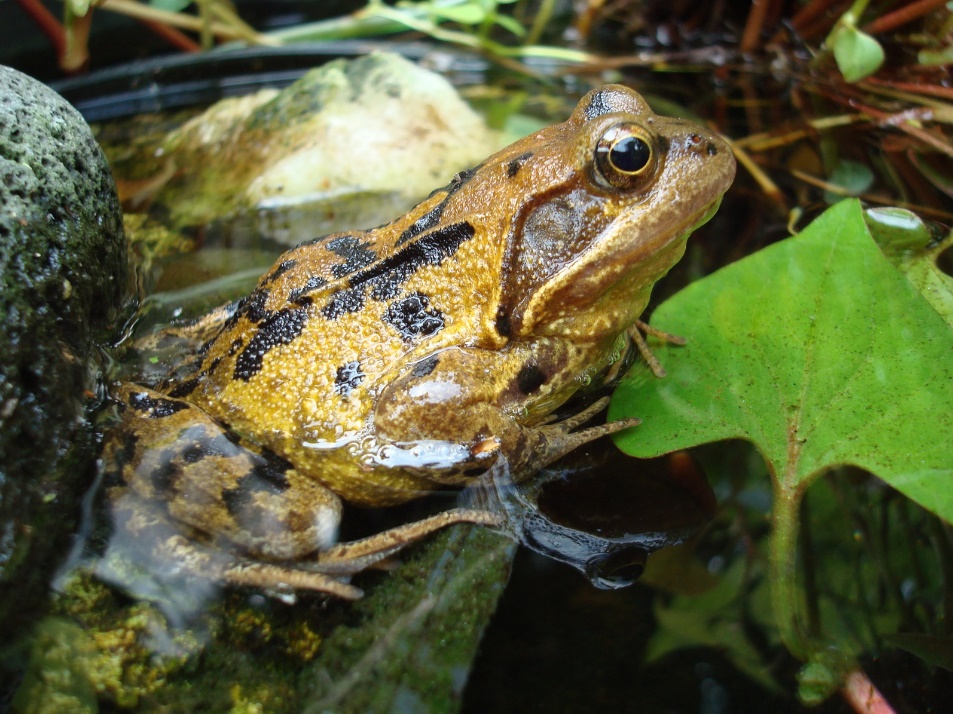 © Aurélie Robise
C. Laroy(2022), P. Goffart(2022)
18/11/2023                Journée des organisateurs de sauvetage des batraciens –  Le déclin des amphibiens, une fatalité?
Suivi et reporting
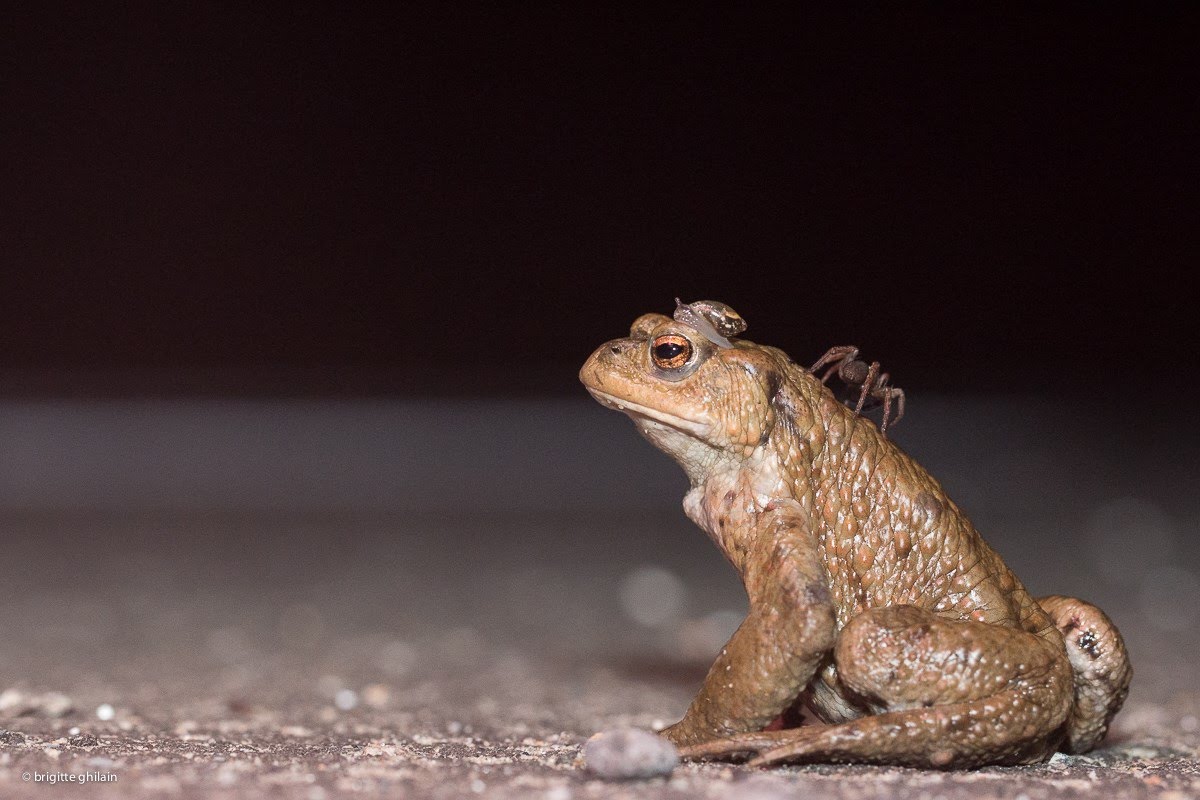 Le crapaud commun, plus si commun ?
18/11/2023                Journée des organisateurs de sauvetage des batraciens –  Le déclin des amphibiens, une fatalité?
Suivi et reporting
Nord de l’Italie
Confirme le déclin régional du crapaud commun
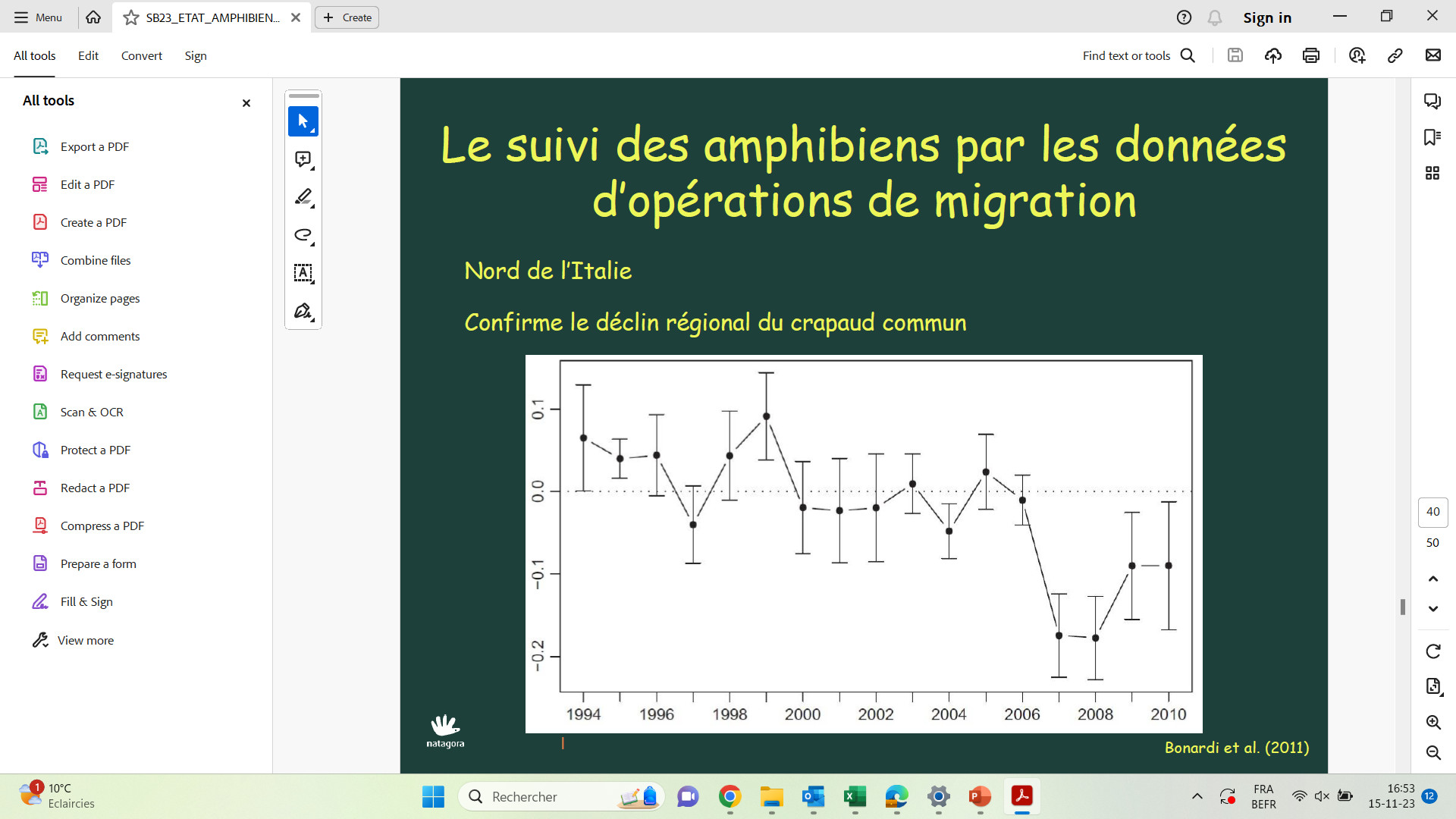 Bonardiet al. (2011)
18/11/2023                Journée des organisateurs de sauvetage des batraciens –  Le déclin des amphibiens, une fatalité?
Suivi et reporting
Nord de l’Italie
Confirme le déclin régional du crapaud commun
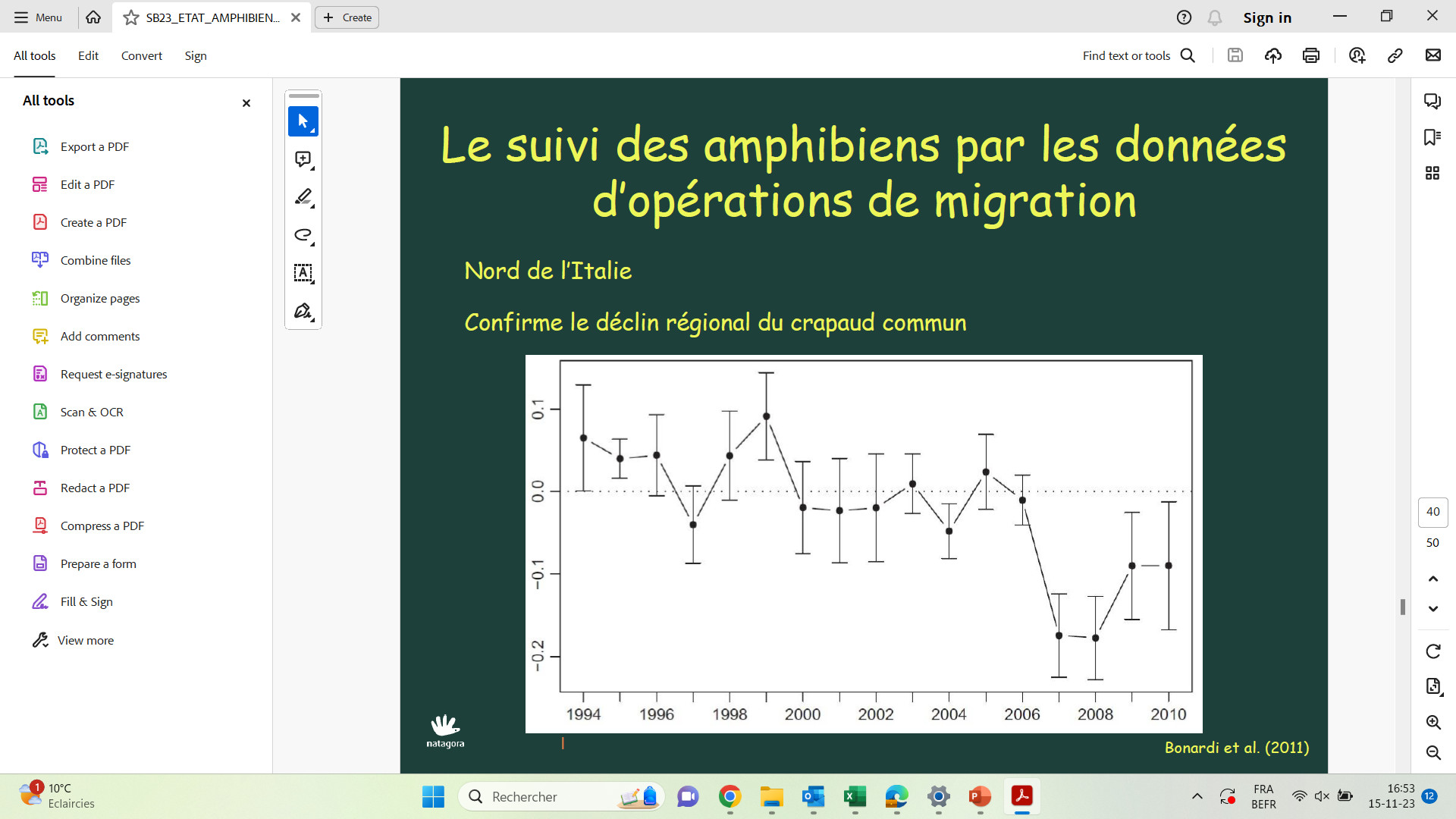 Prévoir un suivi dans le futur? Oui!
Bonardiet al. (2011)
18/11/2023                Journée des organisateurs de sauvetage des batraciens –  Le déclin des amphibiens, une fatalité?
Réaction locale
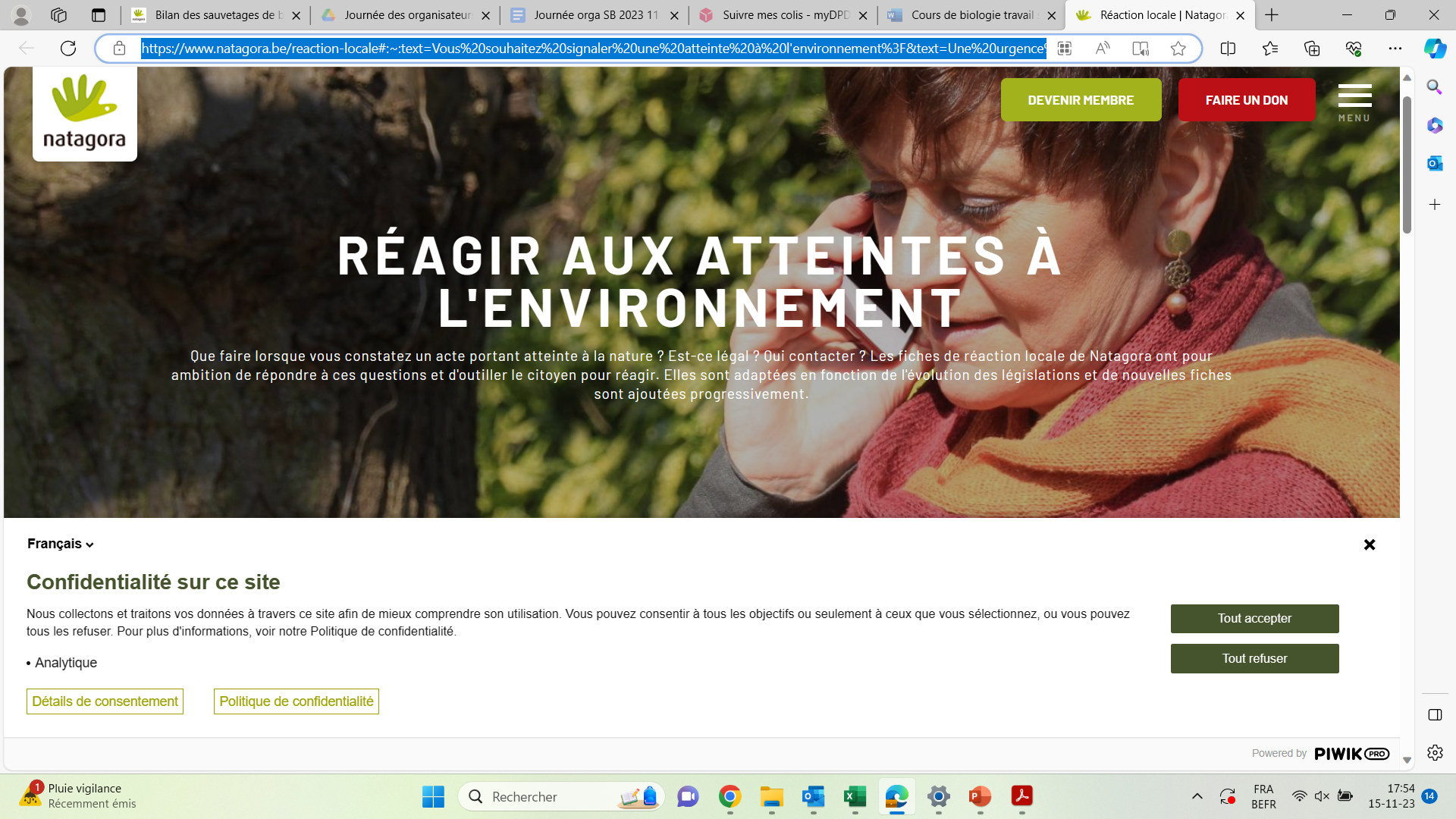 www.natagora.be/reaction-locale
18/11/2023                Journée des organisateurs de sauvetage des batraciens –  Le déclin des amphibiens, une fatalité?
Restauration et préservation des milieux
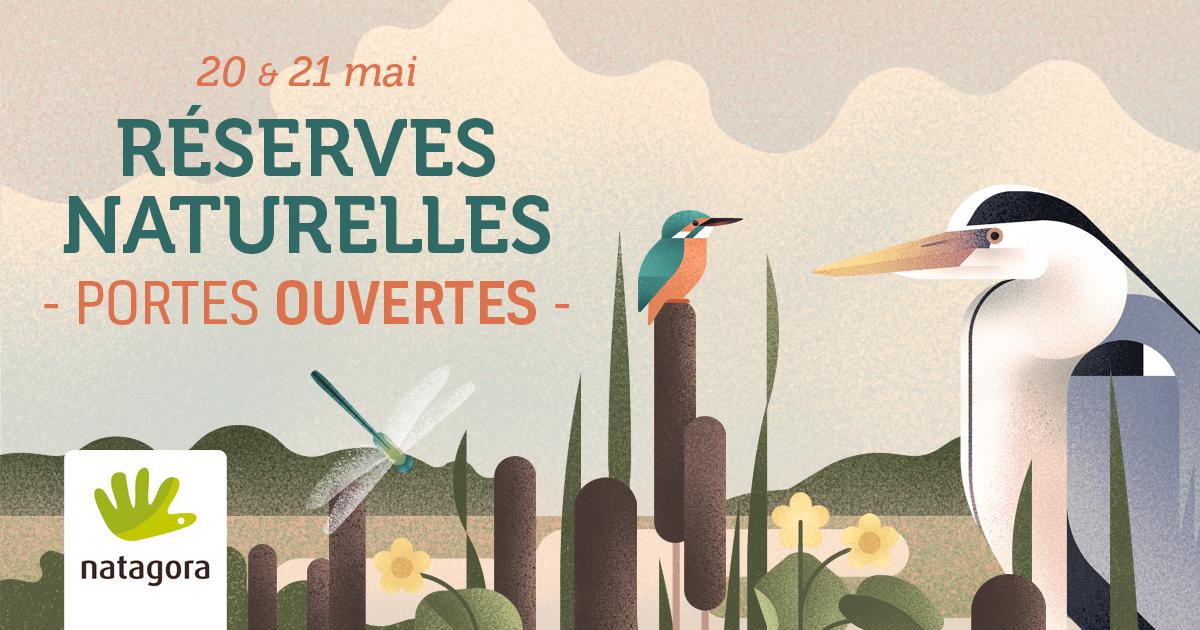 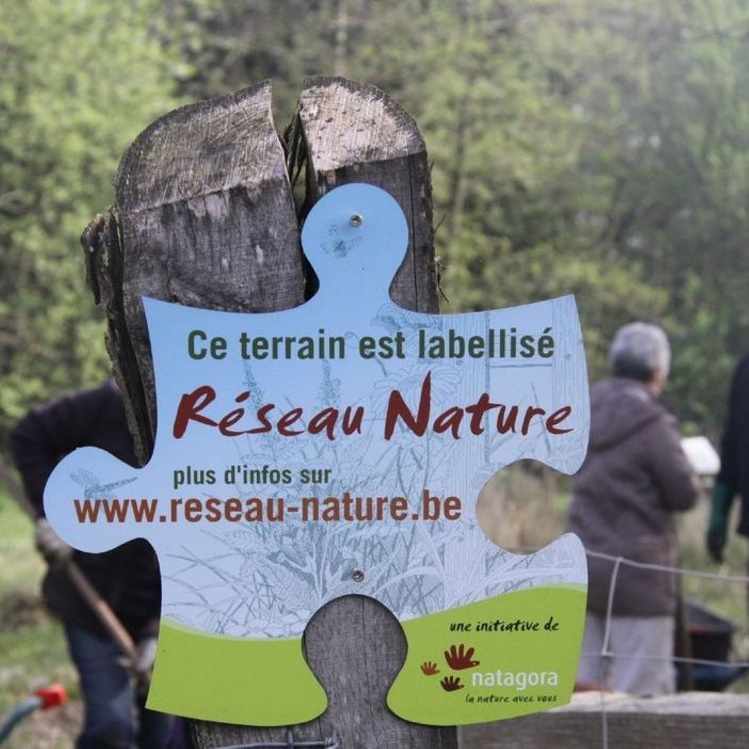 Des réserves naturelles c’est top, mais des jardins « punk » aussi!
www.natagora.be/le-reseau-nature
18/11/2023                Journée des organisateurs de sauvetage des batraciens –  Le déclin des amphibiens, une fatalité?
Translocation et réintroduction
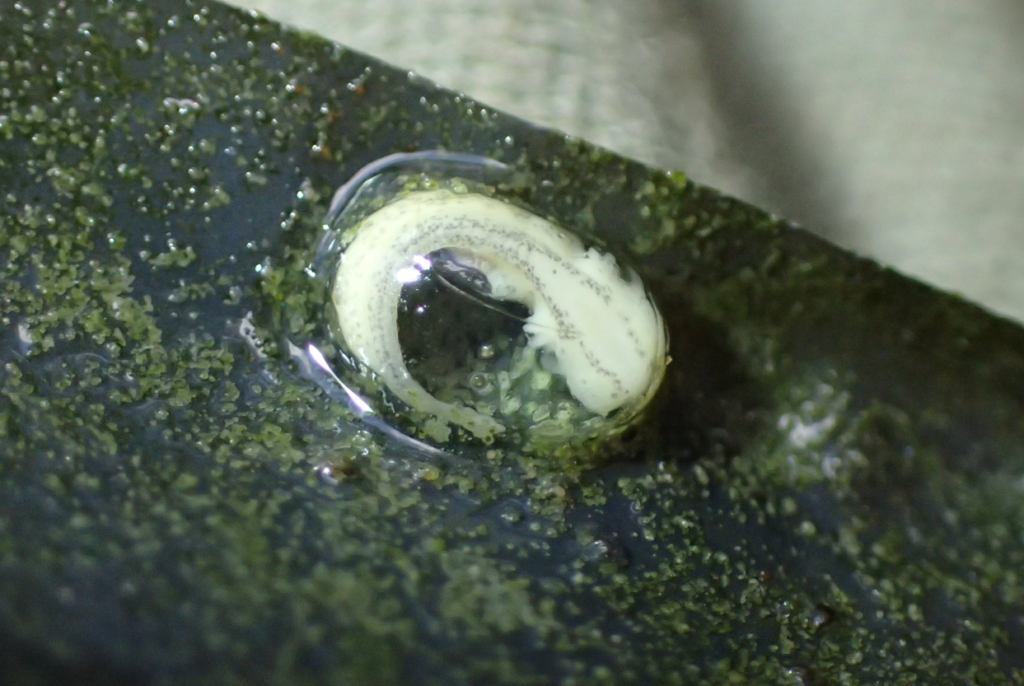 Le triton crêté et le crapaud calamite
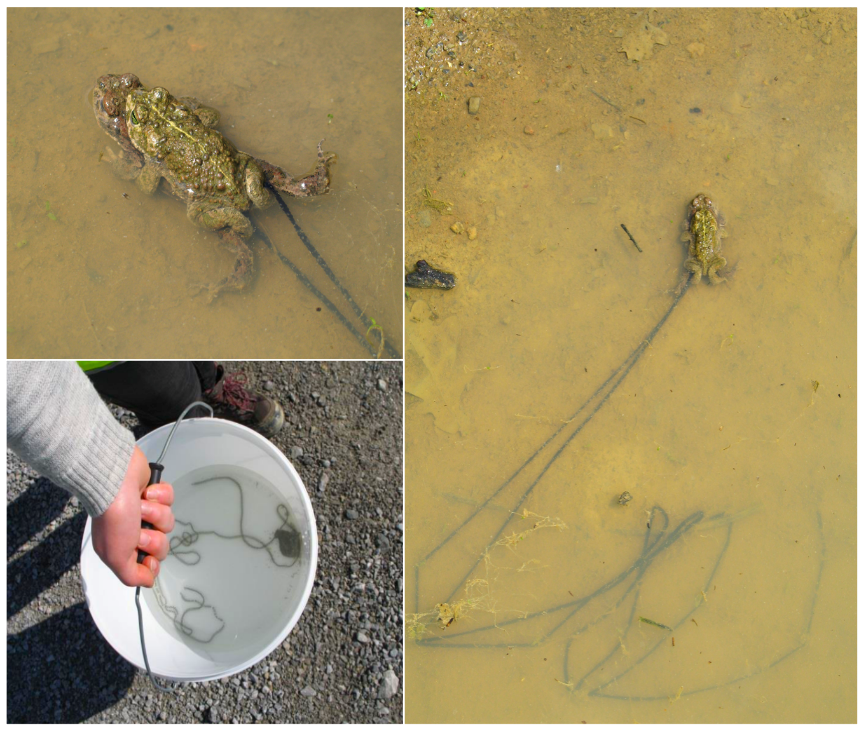 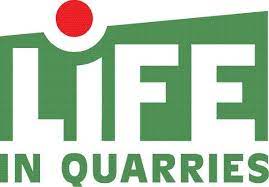 18/11/2023                Journée des organisateurs de sauvetage des batraciens –  Le déclin des amphibiens, une fatalité?
Translocation et réintroduction
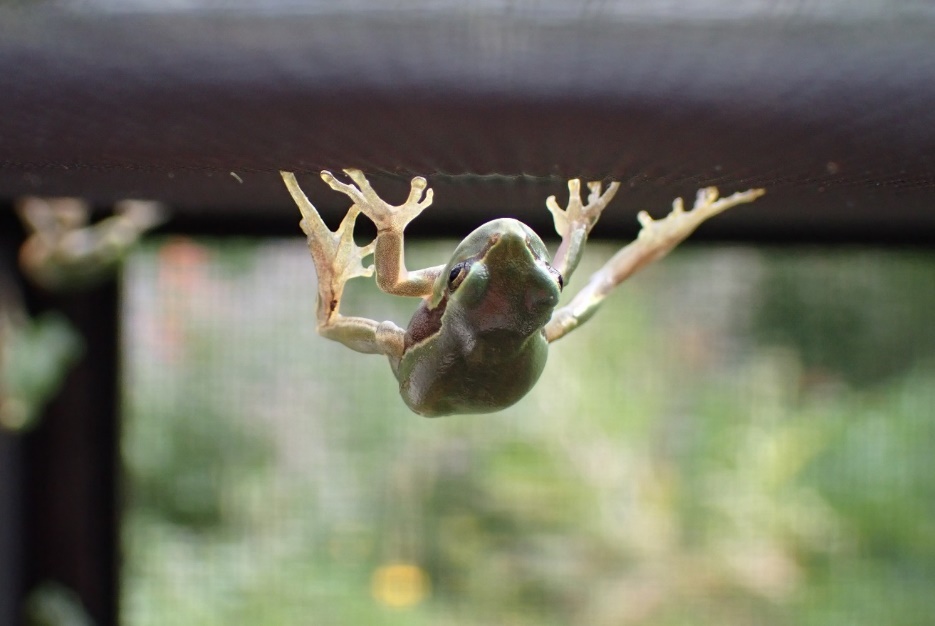 La rainette arboricole
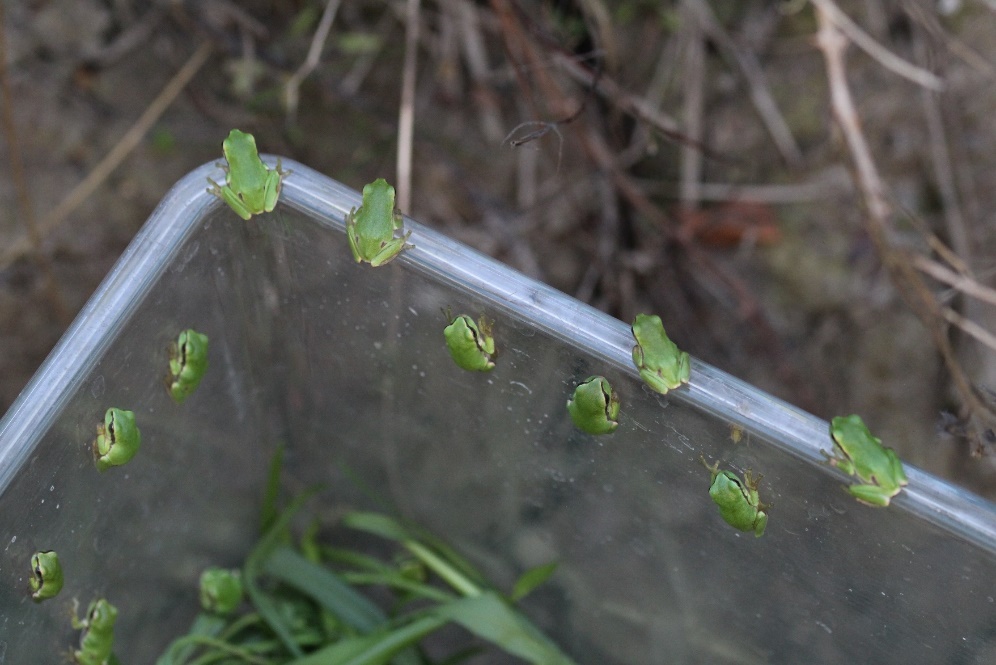 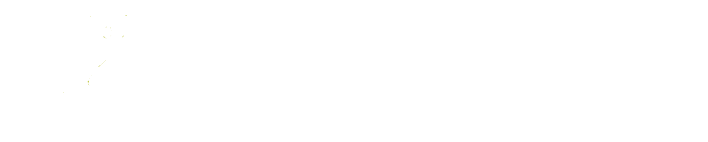 © Aurélie Robise
18/11/2023                Journée des organisateurs de sauvetage des batraciens –  Le déclin des amphibiens, une fatalité?
Sensibilisation
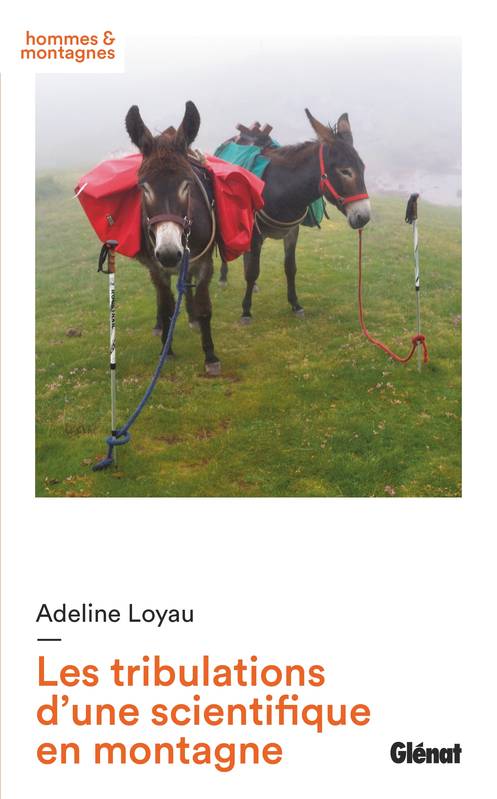 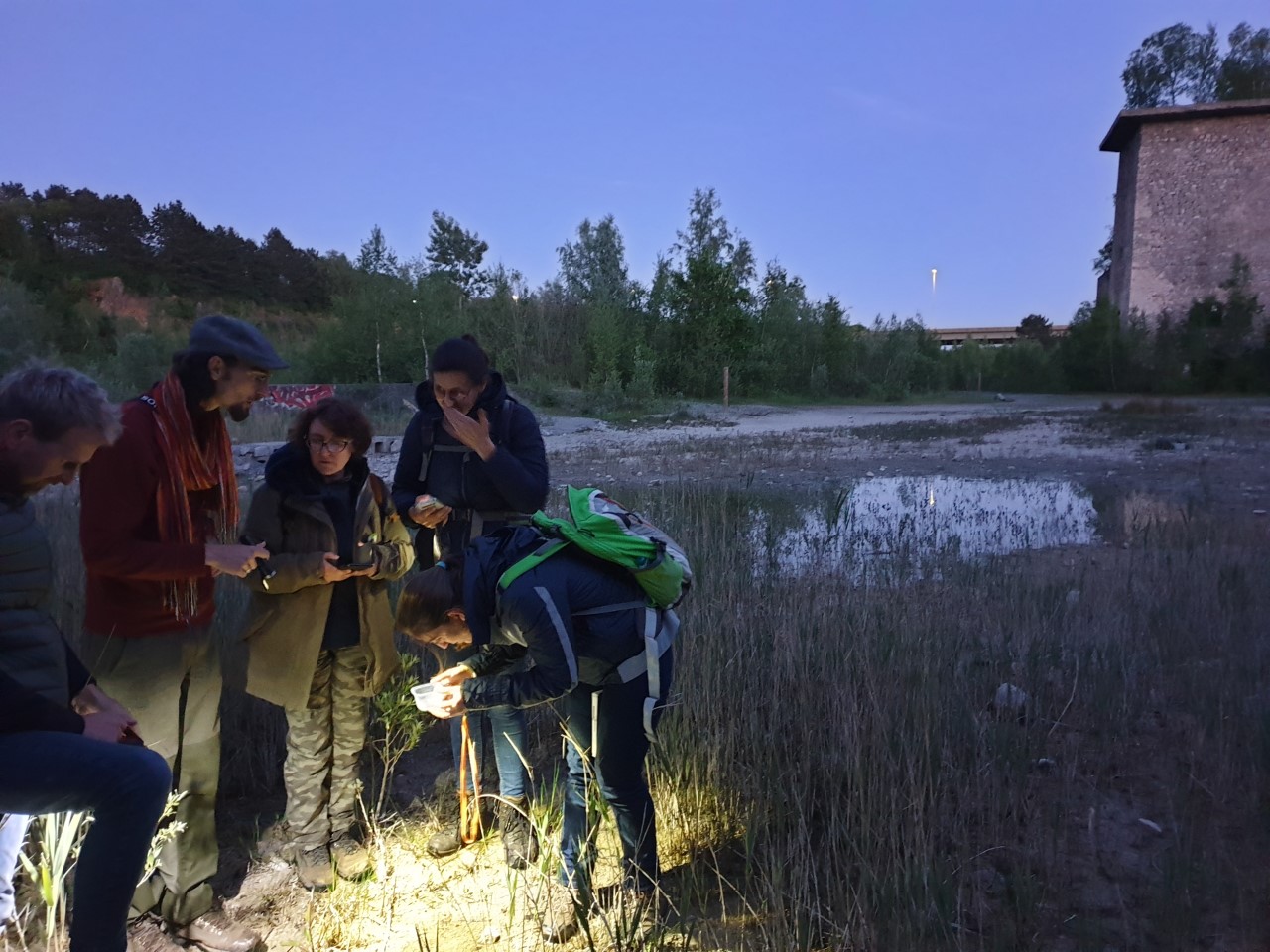 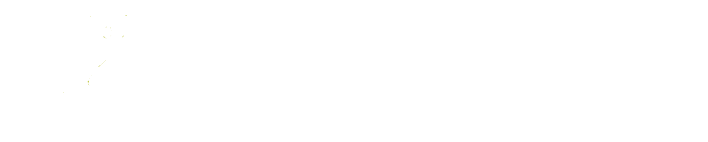 18/11/2023                Journée des organisateurs de sauvetage des batraciens –  Le déclin des amphibiens, une fatalité?
Et pour le futur?
Lancement d’un programme de suivi à long terme de la grenouille rousse

Relance du programme de suivi de la salamandre

Amélioration de l’encodage: augmentation des données annuelles et intégration des données anciennes

Mise en place d’un indicateur annuel pour le crapaud commun

Meilleur suivi de la météo locale
18/11/2023                Journée des organisateurs de sauvetage des batraciens –  Le déclin des amphibiens, une fatalité?
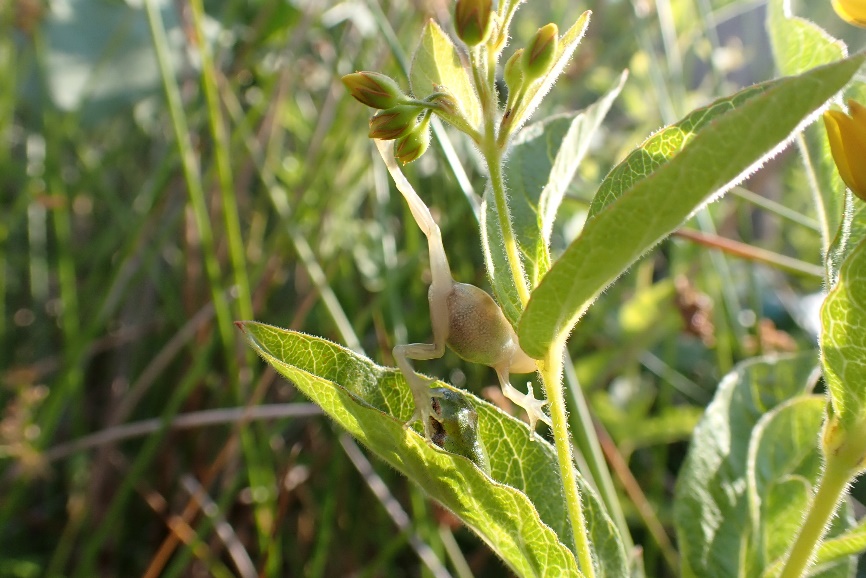 Merci pour votre attention!
Pour une question, une inscription à la dépêche, une info ou pour signaler un site :
Aude Jacomet et Serge Tiquet : event@natagora.be  
Aude : 081 39 18 28 – Serge : 04 250 95 96
18/11/2023                Journée des organisateurs de sauvetage des batraciens –  Le déclin des amphibiens, une fatalité?